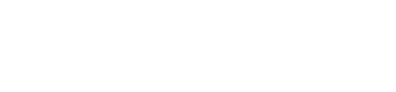 “安全教育”
主题班会
计算机与数据工程学院
2023年5月
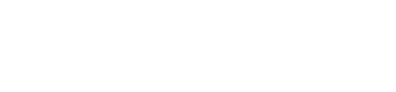 易发生的安全事故
04
05
01
02
06
03
预防山路迷失
防盗
交通安全
预防火灾
食品安全
预防溺水
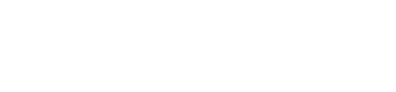 第一部分
交通安全
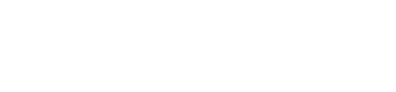 交通安全事故案例
案例
自从1886年德国人发明了世界上第一辆以汽油做燃料的汽车以来，它使人类进一步向现代礼貌迈进，但同时也带来了交通事故这一灰色阴影。交通事故已成为“世界第一害”，一个永恒的话题。而中国是世界上交通事故死亡人数最多的国家之一。中国(未包括港澳台地区)每年交通事故50万起，因交通事故死亡人数均超过10万人，已经连续十余年居世界第一。全国平均每一天发生交通事故1600起，死亡257人，受伤1147人，其中中小学生占总人数的８％左右。直接经济损失731万。年经济损失33亿多元，能够养活100万个下岗职工；能够使200万个穷困地区失学儿童重新走进学堂，改变他们的人生轨迹。
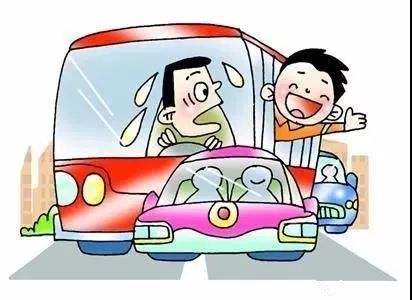 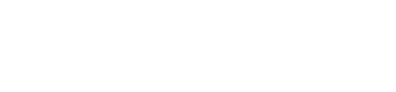 哪些危险的行为不能做？
03
02
01
乘车时，不要把头、手伸出车外，这样很容易在两车相会时出现意外事故。
在马路上进行游戏打闹，既妨碍交通又不安全。
翻越护栏危及自身及道路交通安全。
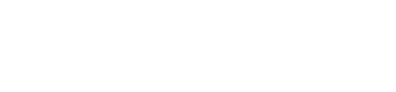 交通安全常识
在通过有交通信号灯、斑马线等交通设施的路口时，要按信号指示走人行横道线。
在通过没有交通设施路口时，要注意过往车辆，在确认安全后方可通过。
不许追车、扒车、拦车、向车上抛物。
不许在道路上使用滑板、旱冰鞋等任何滑行工具。
不许跨越、倚坐道路隔离设施，或在有隔离设施的路段上逆向行驶。
在马路上有多人通行时，不要并排通行。
学龄儿童应当由其监护人或者对其负有管理、保护职责的人带领方可在道路上通行。
在通过有交通信号的路口时，要按信号指示，下车推车而行，禁止闯红灯。
在通过没有交通信号的道路上，横过马路时，要下车左右辽望，在确认安全下，推车而过。
骑车转弯前要减速慢行，向后辽望，伸手示意，不准突然猛拐。
骑车时不得牵引、攀扶车辆或者被其他车辆牵引，不得双手离把行车或者行车时手中持物。
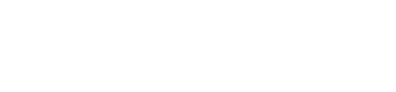 第二部分
预防火灾
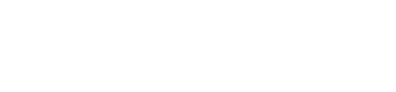 四川凉山森林大火 30位扑火队员牺牲
    3月30日17时，四川省凉山州木里县境内发生森林火灾。3月31日下午，扑火行动中，突发林火爆燃，27名森林消防队员和3名地方扑火人员牺牲。
新闻报道
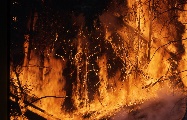 NEWS
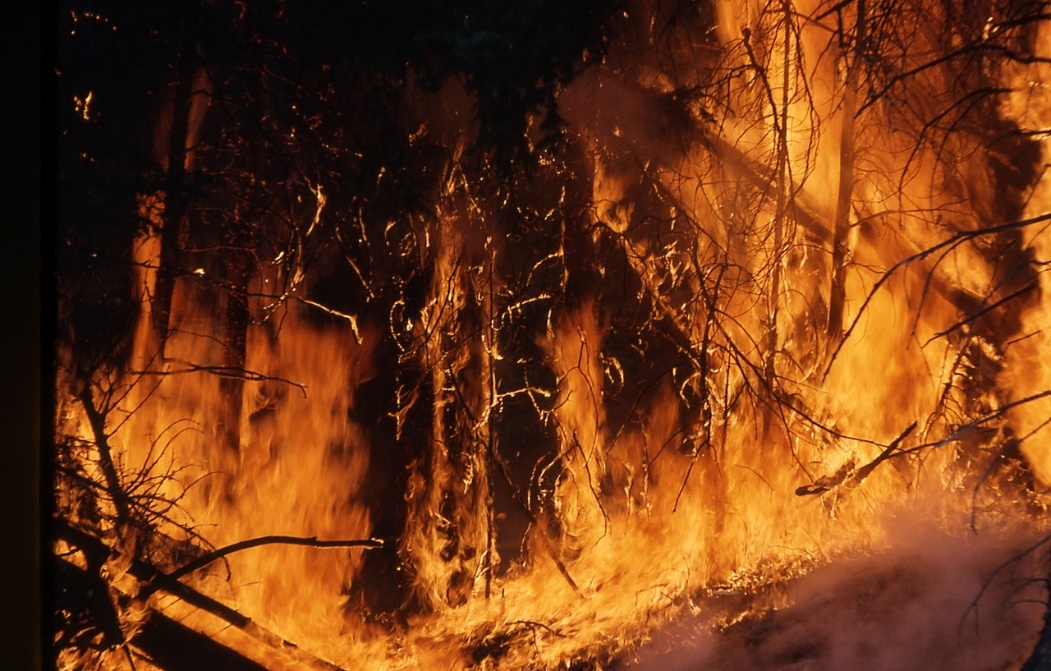 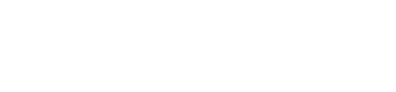 新闻报道
2008年11月14日早晨6时10分左右，上海商学院徐汇校区一学生宿舍楼发生火灾，火势迅速蔓延导致烟火过大，4名女生在消防队员赶到之前从6楼宿舍阳台跳楼逃生，不幸全部遇难。
NEWS
火灾事故原因：
寝室里使用“热得快”引发电器故障，引燃周围可燃物。
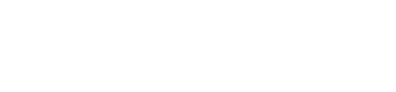 发生火灾怎么办
01 发现火情，沉着镇定。
02 听从指挥，防止混乱。
03 不入险地，不贪财物。
04 简易防护，捂鼻匍匐。
05 善用通道，莫入电梯。
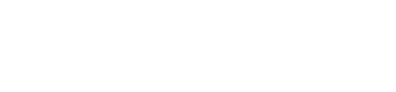 第三部分
预防溺水
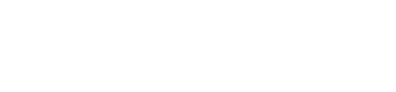 悲剧不断在发生
2021年8月14日
2012年6月9日下午
2015年7月
2023年2月1日
莱城区发生重大溺水事件，杨庄镇杨庄中学7名学生溺水死亡。
钢城区艾山街道办事处南曹峪村3名小孩溺水身亡，张家洼2名学生溺水身亡。
17名游客来到福建一海滩，不慎被卷入海中。11人经抢救无效死亡。
4名儿童不慎在一水塘中溺水,事发后,消防救援人员迅速赶赴现场施救，但当救上岸时4名儿童已无生命体征。
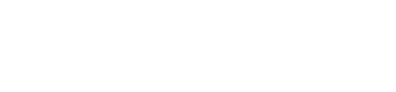 每一起溺水事件都给家庭带来了无尽的痛苦
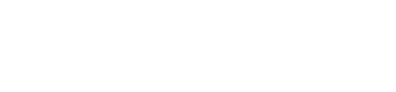 原因分析
从发生事故的原因分析，这些溺水死亡的学生大都是在双休日或放学后在溪、河、湖、塘边玩耍或洗东西、滑冰时，不慎掉进水中而造成溺水事故的发生。
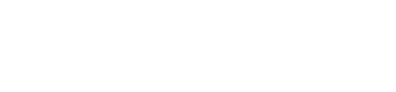 第四部分
预防山路迷路
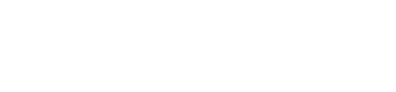 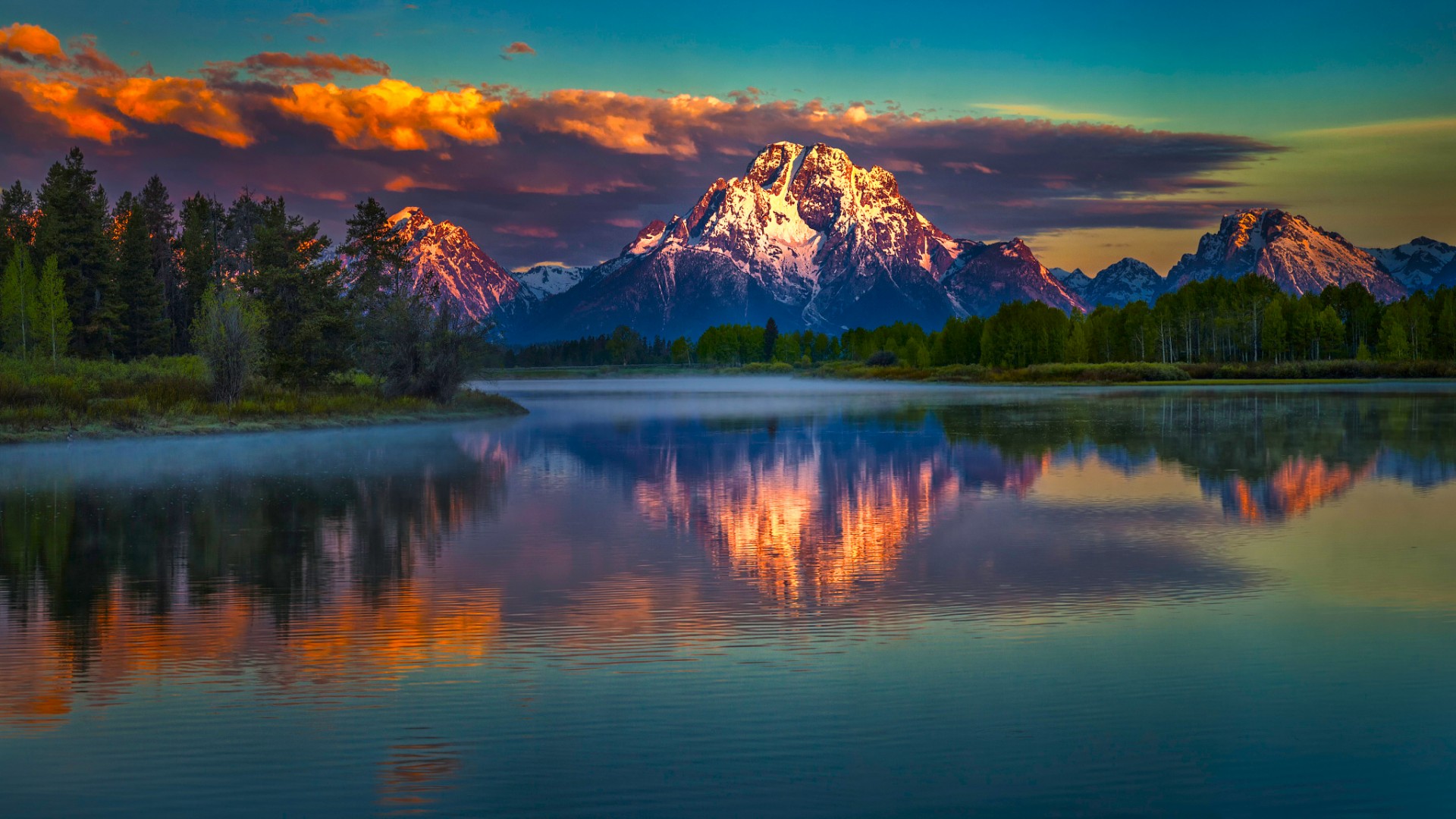 山路虽然美丽，但亦很危险
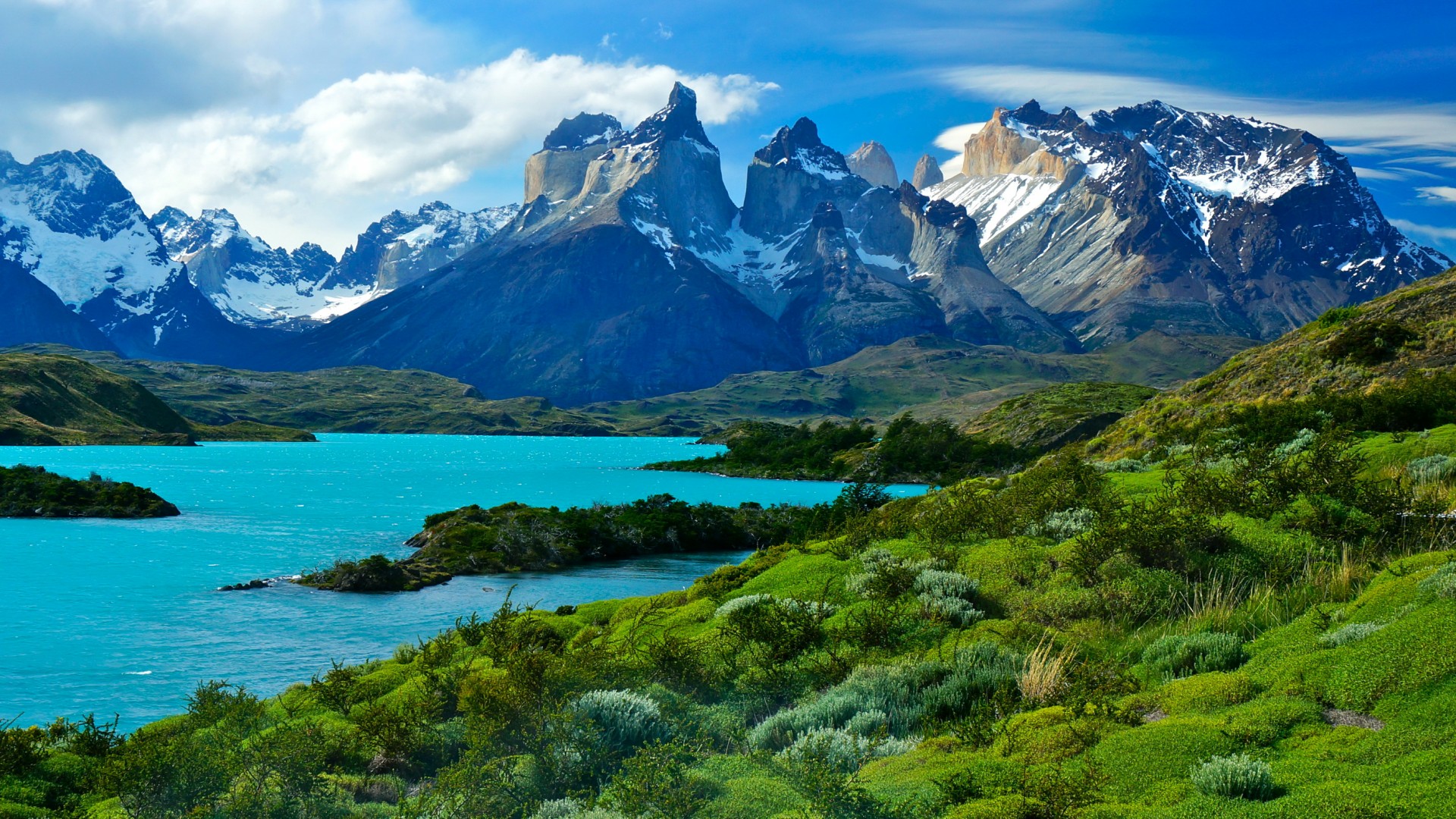 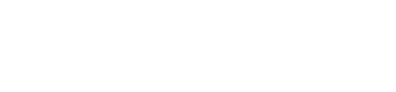 行走山路注意事项
1、迷路时心态还是很重要的，处理好自己的心态，相信会走出深山，才能坚持下来。
2、随身携带指南针等辨别方向的工具，在无人援救的情况下，自救必须要有方向。
3、防止被带有剧毒和危险性的动物咬伤。万一咬伤，一定要注意包扎，备有充足的药品，止血绷带等。在深山中难免会将皮肤擦伤，要及时的处理伤口，以免化脓感染。
4、设法记忆曾经走过的途径，并经原路折回起点。若不能依原路折回起点，就留在原地等候救援。
5、千万不要和队友走散或分头行动，切忌个人英雄主义。若决定继续前进，寻路时应在每一路口留下标记。
6、如未能辨认位置，应往高地走，居高临下较易辨认方向，亦容易被救援人员发现，高处的手机信号往往也比较强。切忌走向山涧深谷，身处深谷不易辨认方向，向下走虽容易，但下山危险性高，要再折回高地时也困难，以致消耗大量体力。
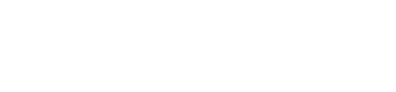 第五部分
防盗
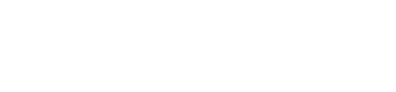 防盗（pickproof），是指防备各种有形财产、无形财产被他人恶意的拿、偷、扒、抢、盗。关键在于防患于未然。
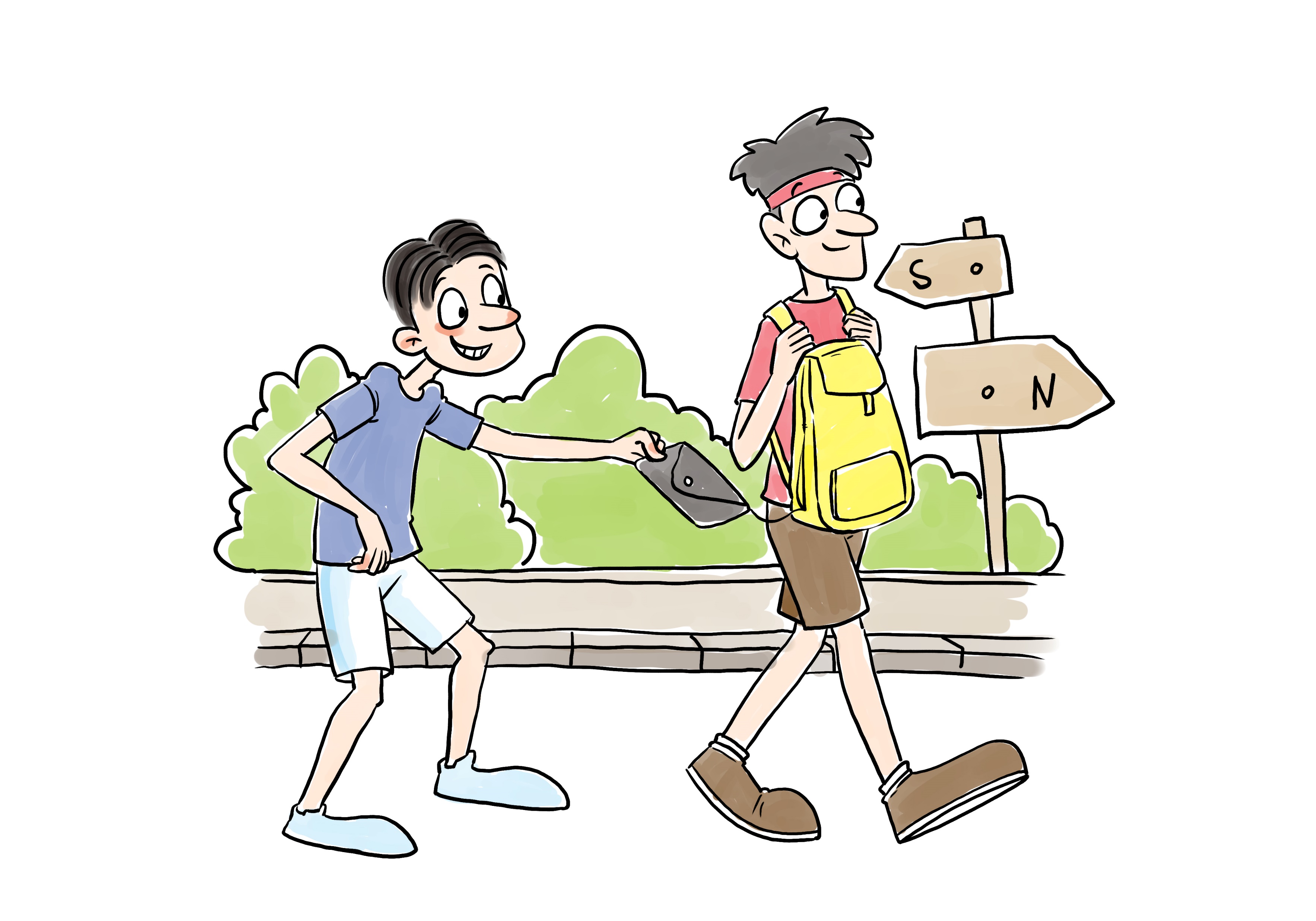 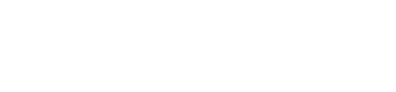 如果发现窃贼正在作案，一定要记住莫逞英雄，要先报警，尽量避免发生对峙。如果事后发现被盗，一要及时报警，保护好现场，不要急于入室核对损失的财物；二要阻止旁观人触摸、接近现场，以免现场被破坏，等待公安机关前来调查。
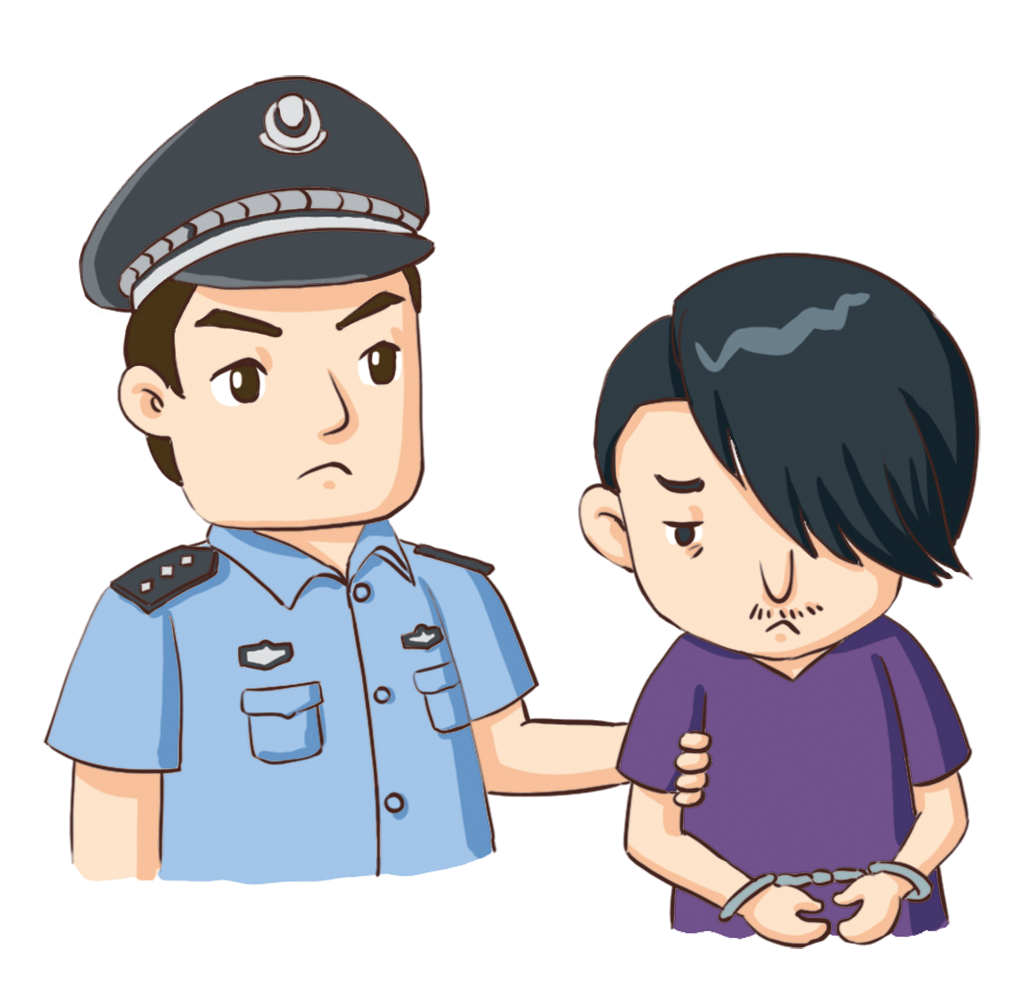 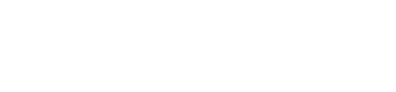 第六部分
食品安全
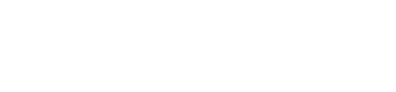 不能一起吃的食物
引起呕吐
得皮炎
牛肉
栗子
萝卜
木耳
会中毒
砒霜
狗肉
绿豆
维生素
虾
引起腹泻
会中毒
螃蟹
柿子
红糖
皮蛋
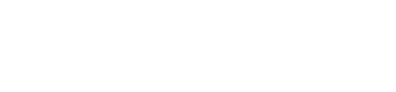 如何预防食物中毒
养成良好的卫生习惯，勤洗手特别是饭前便后，用除菌香皂，洗手液洗手。
不吃变质剩饭菜。
不要长期吃辛辣食品。
01
02
03
04
05
不吃生、冷、不清洁食物。
少吃、不吃冷饮,少吃、不吃零食。
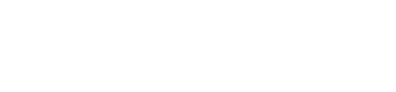 如何预防食物中毒
不喝生水，建议喝标准的纯净水。从家里所带腌制品在校不能超过2天。
剧烈运动后不要急于吃食品喝水。
07
06
09
08
10
谨慎选购包装食品，认真查看包装标识、生产日期等是否标示清楚、合格。
不要随便吃野果，吃水果后不要急于喝饮料特别是水。
不到无证无照经营摊点饭店购买食品或者就餐。
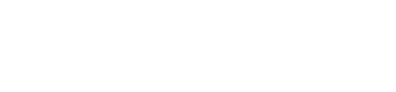 祝同学们生活愉快